Econometrics
Ch4. 
Multiple Regression: Estimation and Hypothesis Testing
Multiple Regression  Equation
The coefficients of the multiple regression model are estimated using sample data.
Multiple regression equation with k independent variables:
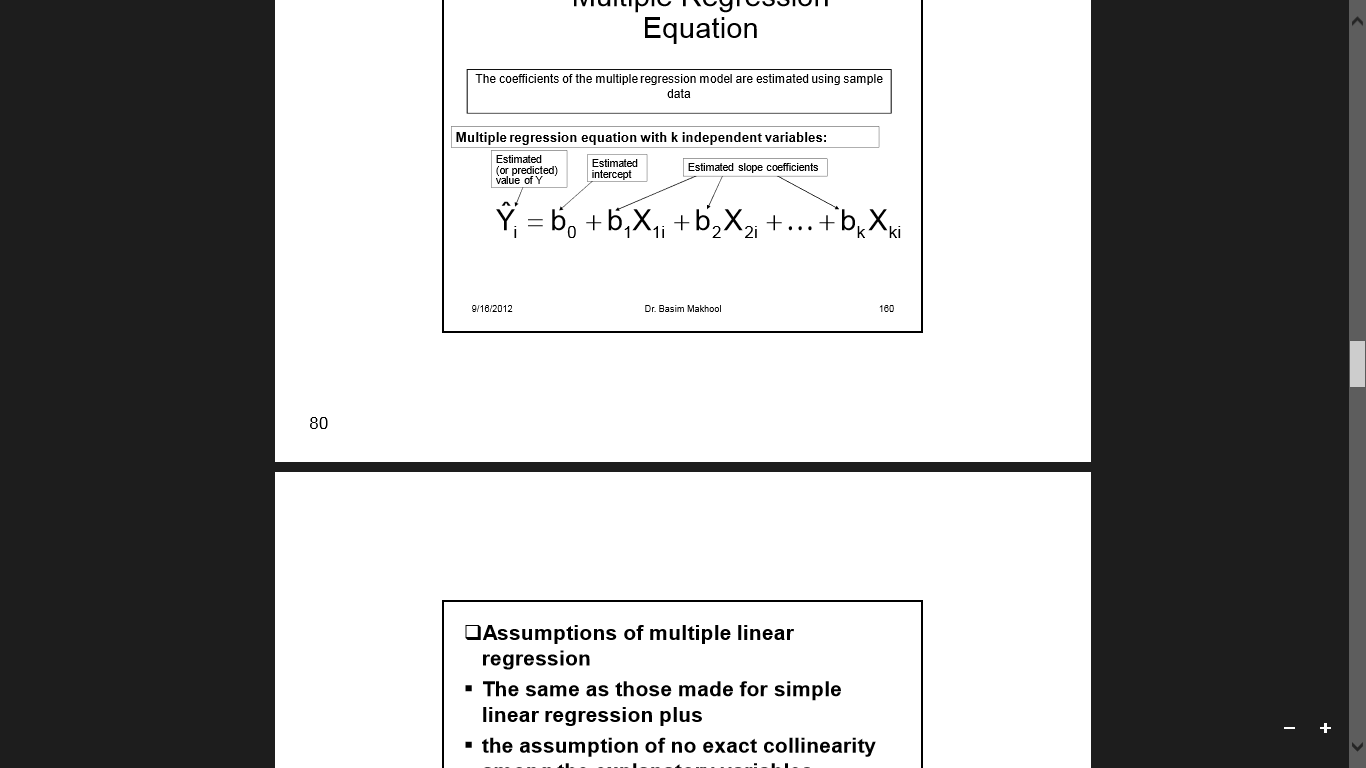 Assumptions of multiple linear  regression
The same as those made for simple  linear regression plus

the assumption of no exact collinearity  among the explanatory variables.

high collinearity among the  explanatory variables is called  multicollinearity
Least Squares Estimation
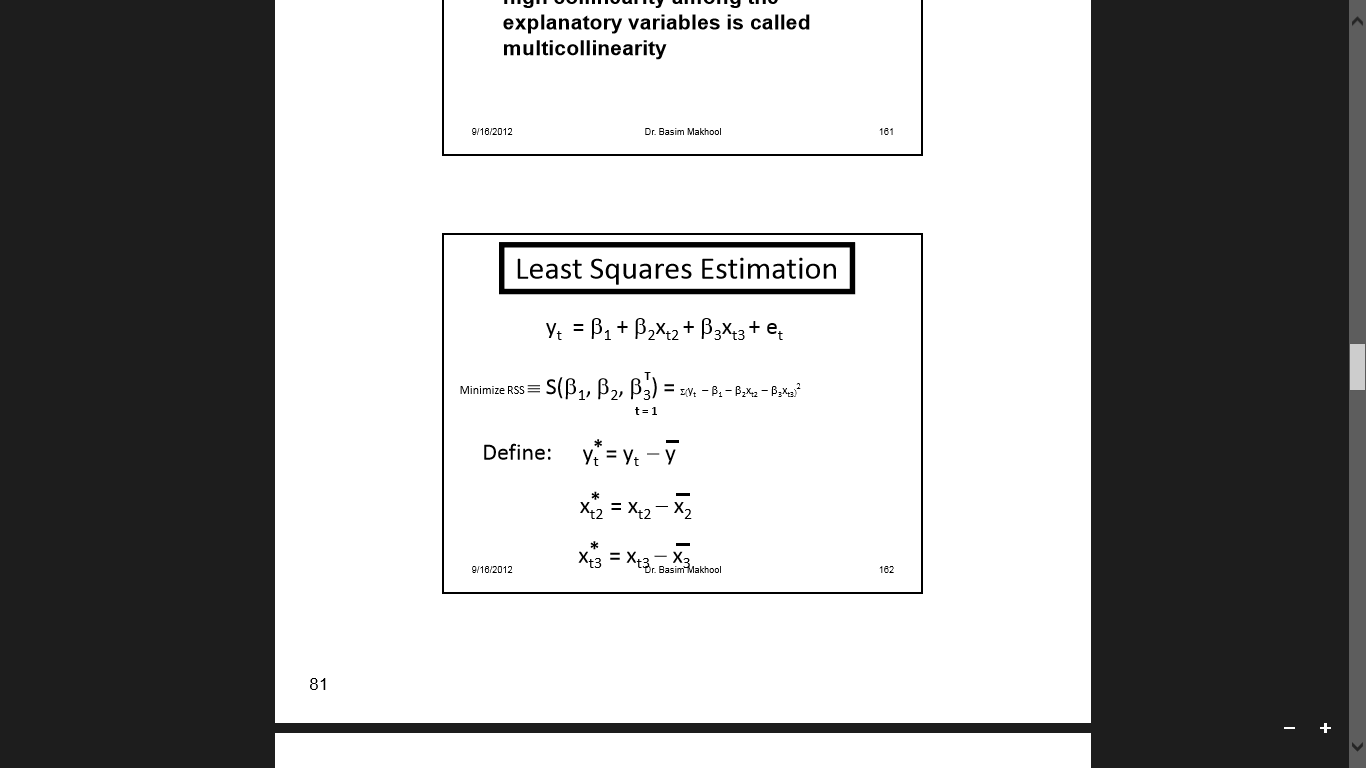 Least Squares Estimators
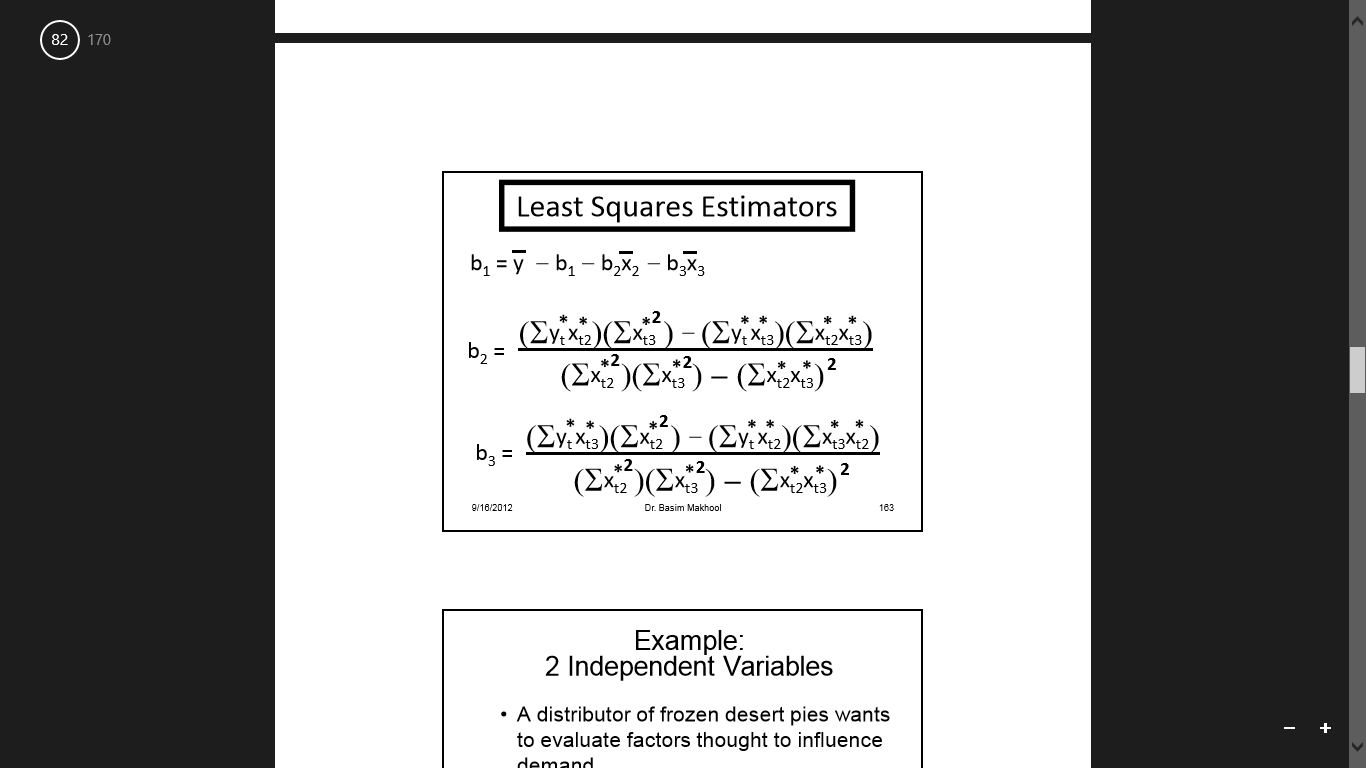 Example:2 Independent Variables
A distributor of frozen desert pies wants  to evaluate factors thought to influence  demand
Dependent  variable: Pie sales (units per week) 
Independent variables:  Price (in $)
                                               Advertising ($100’s)
  
Data are collected for 15 weeks
Pie Sales Example
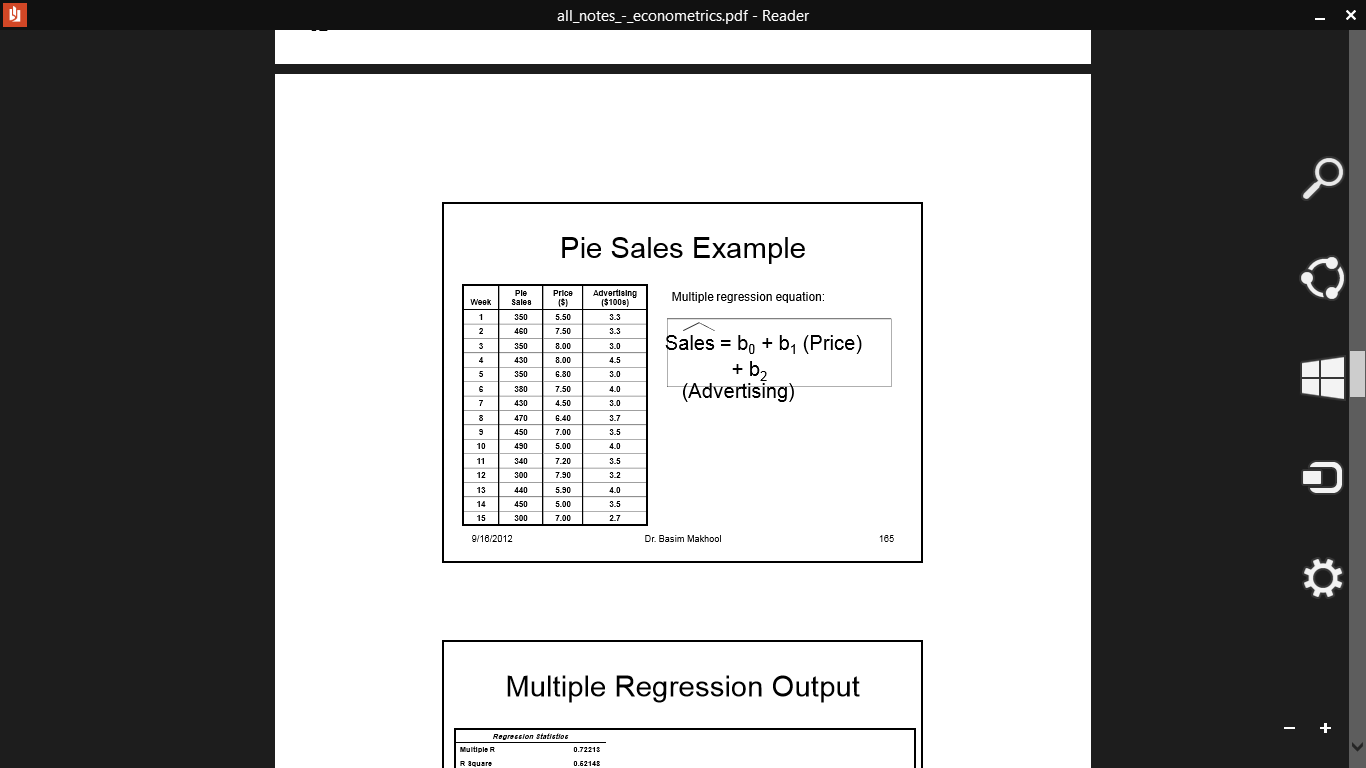 Multiple Regression Output
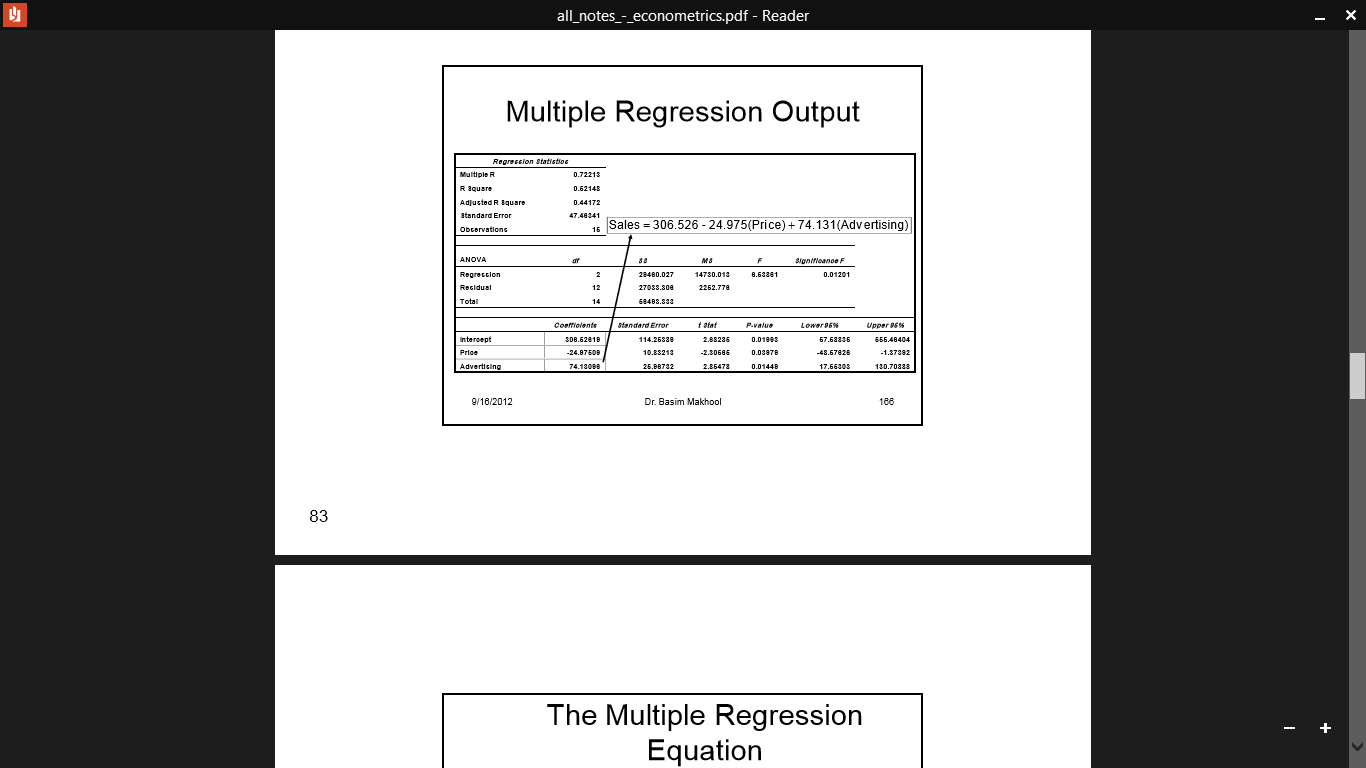 The Multiple Regression  Equation
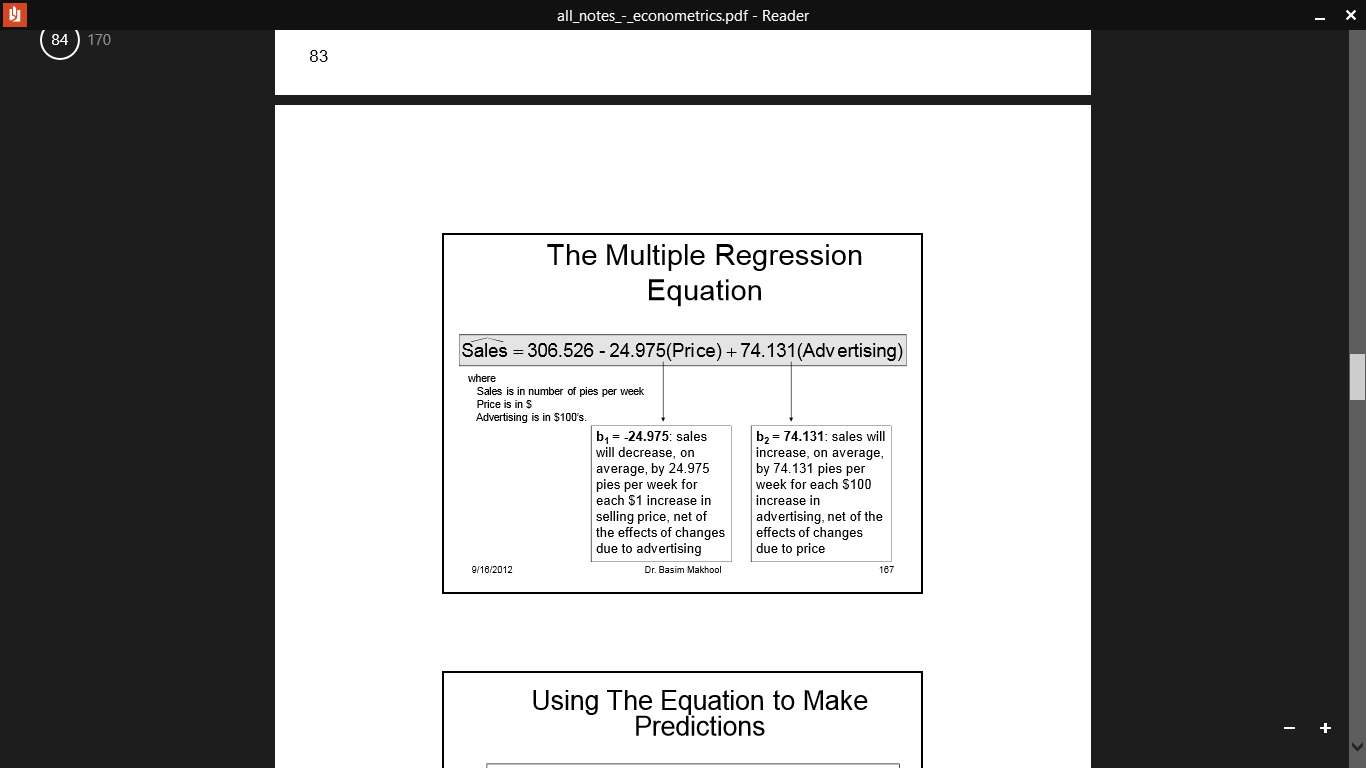 Interpreting the coefficients
Each slope is a partial slope indicating change in Y  given 1 unit change in the respective explanatory  variable keeping the other explanatory variables  constant.
One cannot make decision on the relative importance of  the different explanatory variables based on the partial  slopes
In order to compare between variables, it has to be used  in standardized form in the model
Coefficients then indicate change in Y for 1 standard  deviation change in X variable
Relative effects of X variables can now be compared.  Eg Is radio or tv advertising more effecting in  promoting sales?
Error Variance Estimation
Unbiased estimator of the error variance:



Where : 
T: sample size.
 K: Number of independent variables.
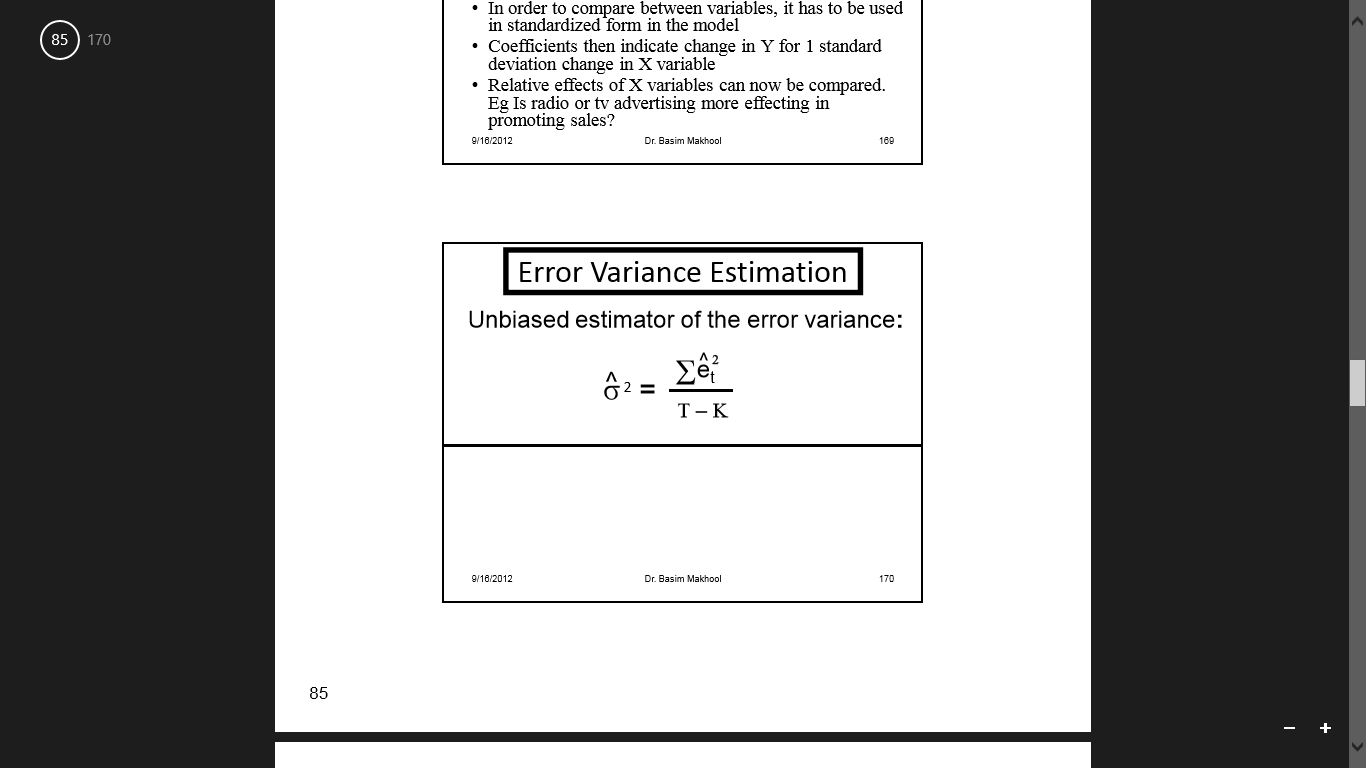 Variances
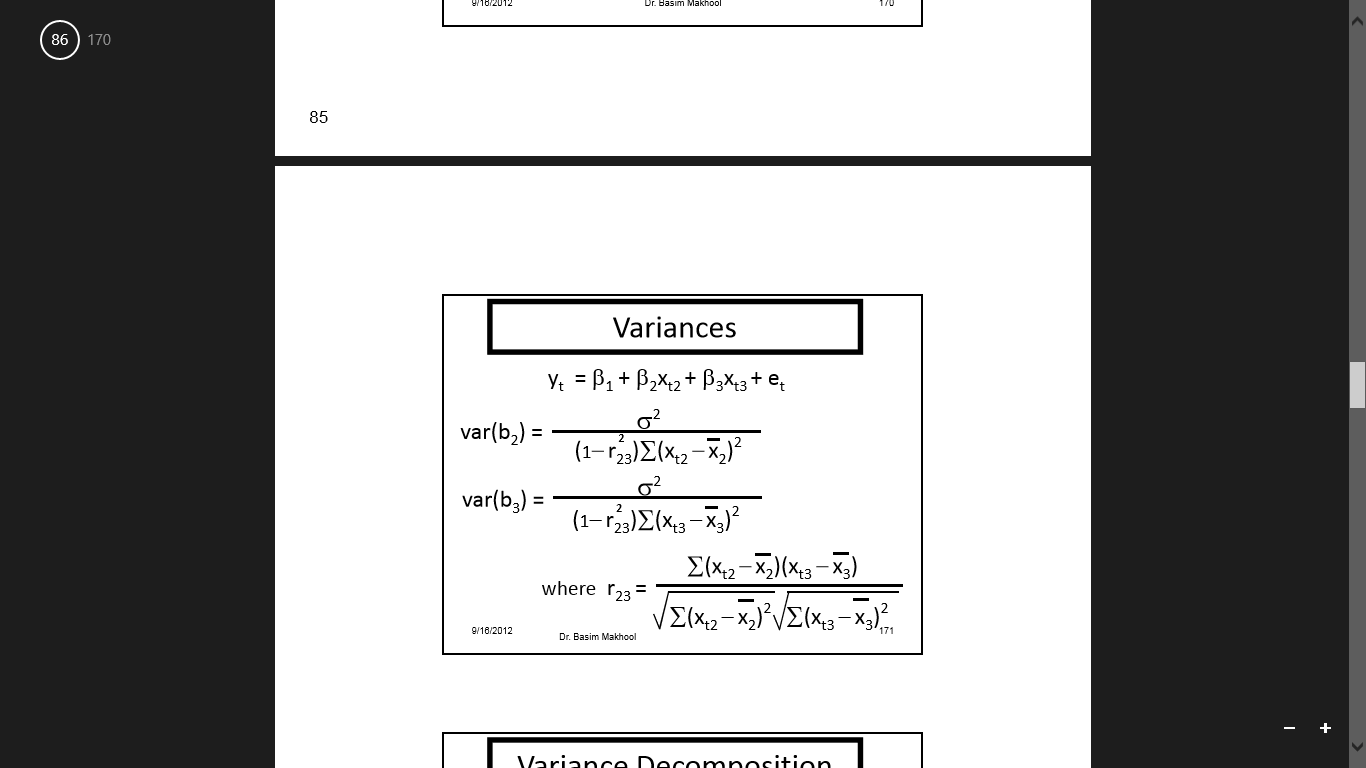 Variance Decomposition
The variance of an estimator is smaller when:
1.  The error variance, 2, is smaller.
2. The sample size, T, is larger.
3. The variable’s values are more spread out.
4. The correlation  between independent   variables is close to zero.
Coefficient of  Multiple Determination
Reports the proportion of total variation in  Y explained by all X variables taken  together.
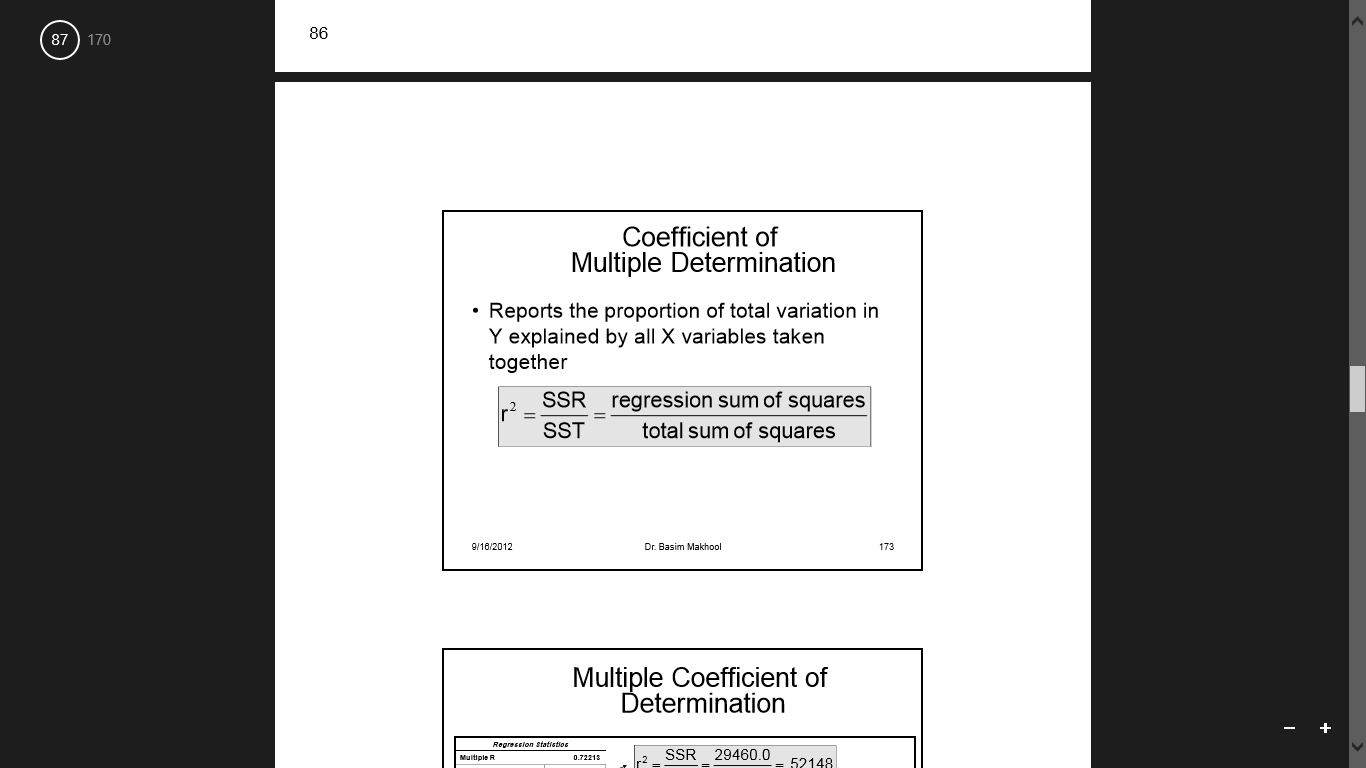 R-sq and Adjusted R-sq
Rsq is a non-decreasing function of the number of variables in the  model
Rsq therefore cannot be compared of 2 models unless both have  same no. of variables and also the dependent variable appears in  both models in the same form
To enable comparison of Rsq of different models with different  no.s of variables we use Adjusted R-sq
What is the net effect of adding a new  variable?
We lose a degree of freedom when a new X variable  is added
Did the new X variable add enough explanatory  power to offset the loss of one degree of freedom?
Adjusted R2
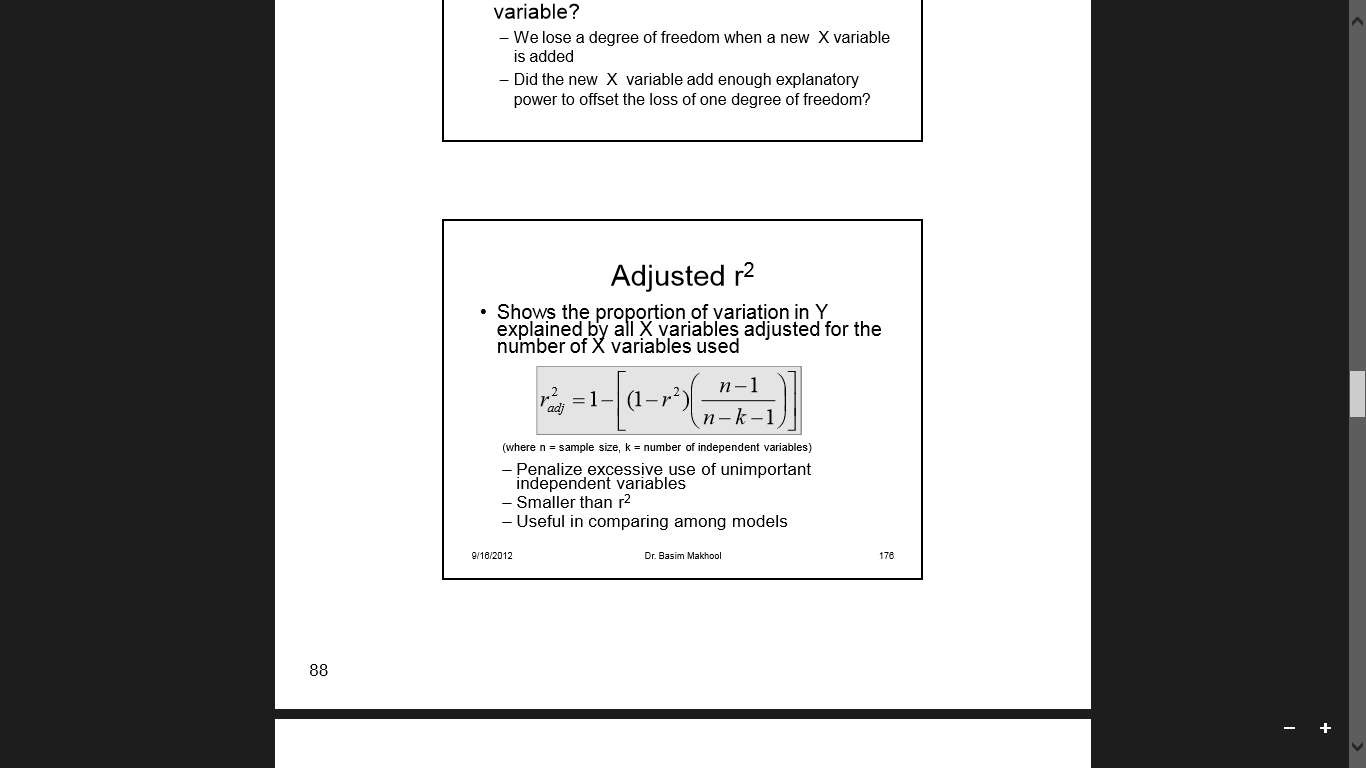 Adjusted R2
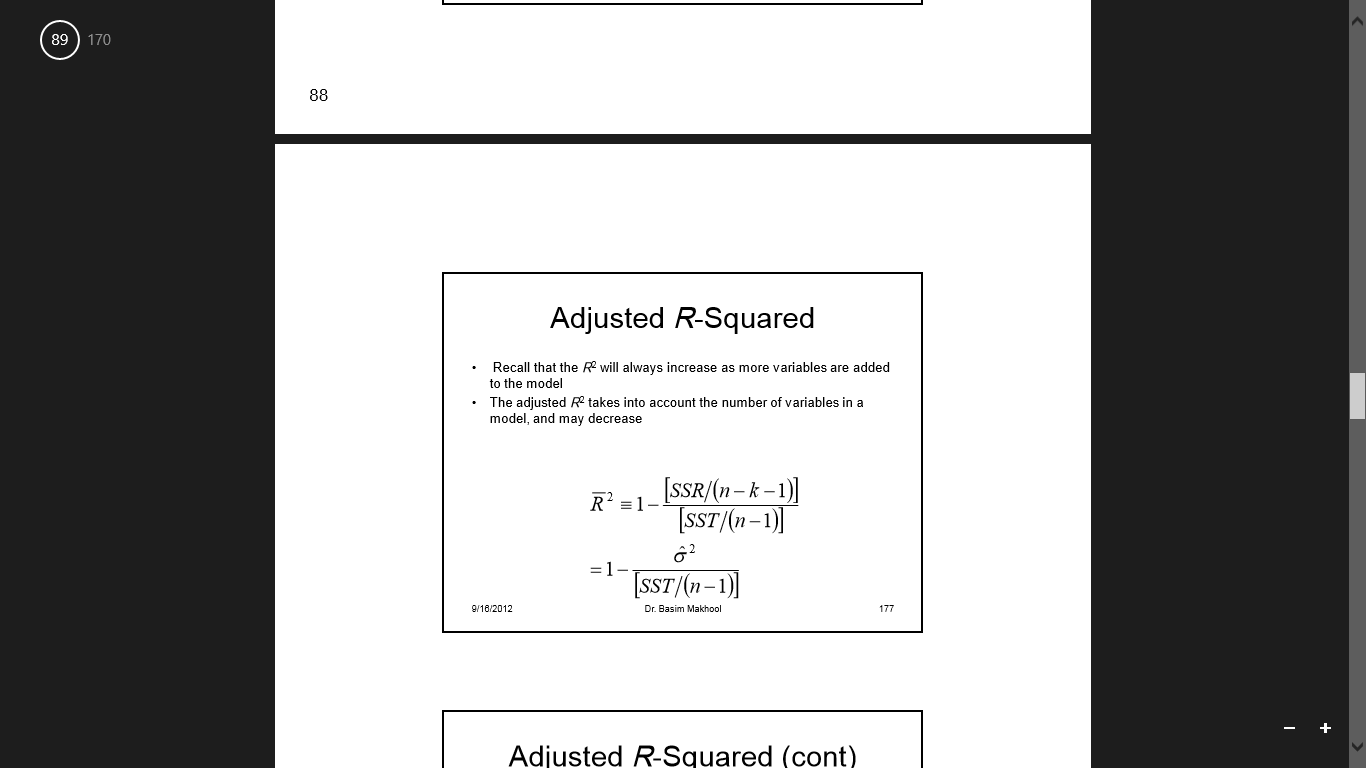 Adjusted R2
It’s easy to see that the adjusted R2 is just  (1 – R2)(n – 1) / (n – k – 1), but most  packages will give you both R2  and adj-R2
You can compare the fit of 2 models (with  the same y) by comparing the adj-R2
You cannot use the adj-R2 to compare  models with different y’s (e.g. y vs. ln(y))
Are Individual Variables  Significant?
Use t tests of individual variable slopes. 
Shows if there is a linear relationship between the variable Xj  and Y
Hypotheses:
H0: βj = 0 (no linear relationship)
H1: βj ≠ 0  (linear relationship does exist  between Xj and Y)

 Test Statistic:
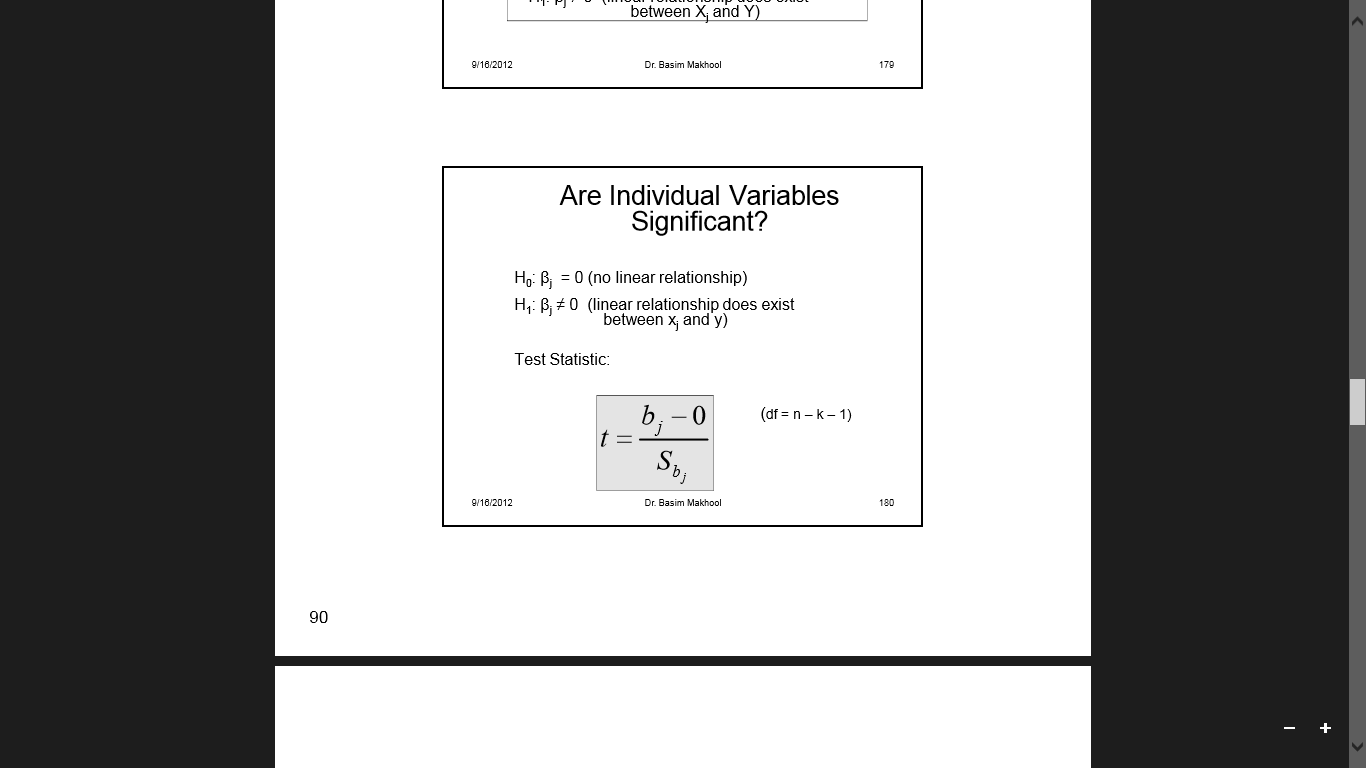 Test the overall significance of the model
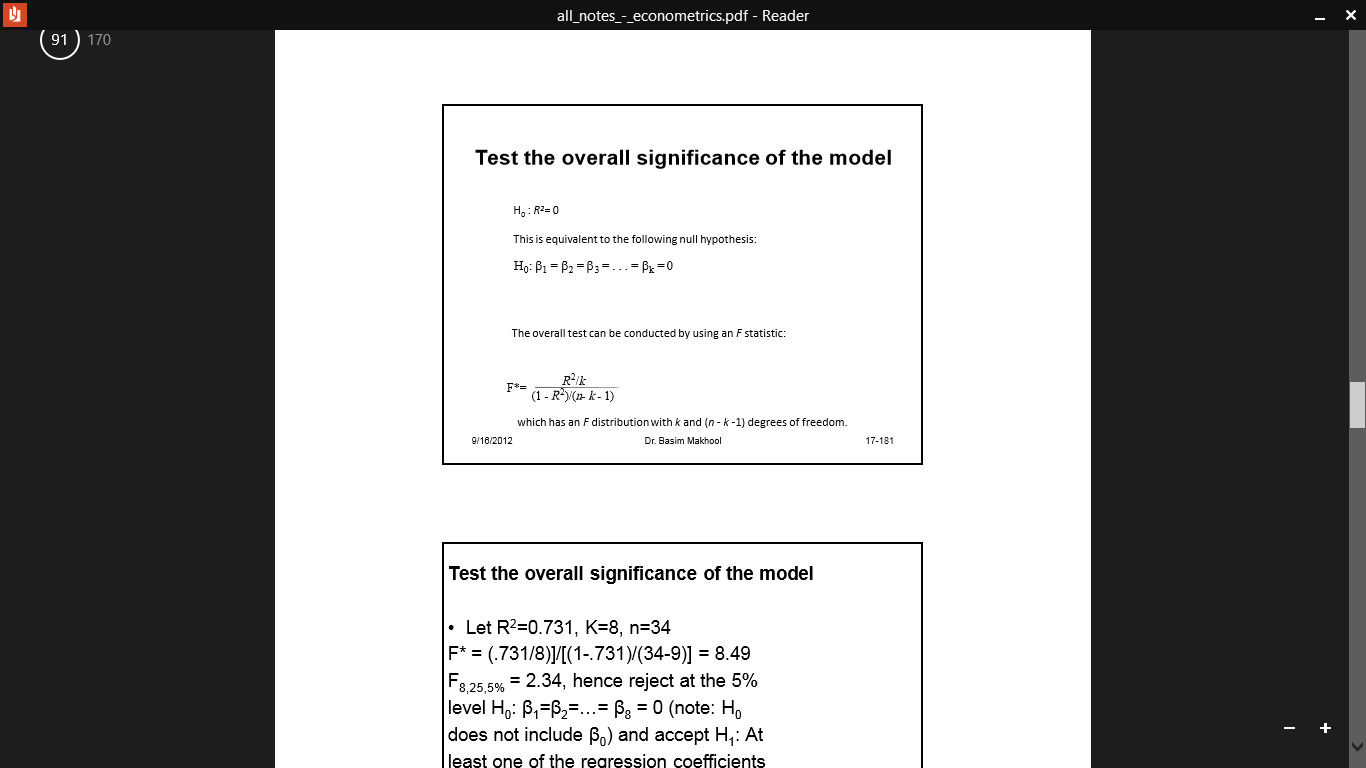